MOKWON UNIVERSITY LIBRARY
희망자료 신청 가이드
01
One-Click! 도서신청 방법
One-Click! 도서신청 방법
사용 시작 : 도서관 홈페이지 로그인 후, '희망자료신청＇버튼 클릭
(또는, 도서관 서비스 > 자료이용 > 희망자료신청 클릭)
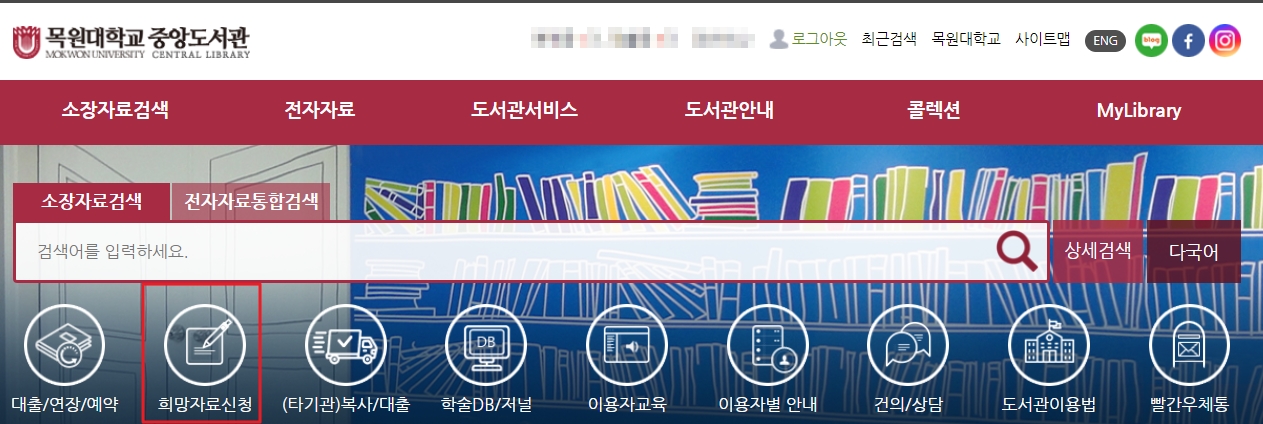 One-Click! 도서신청 방법
‘One-Click! 도서신청’ 버튼 클릭
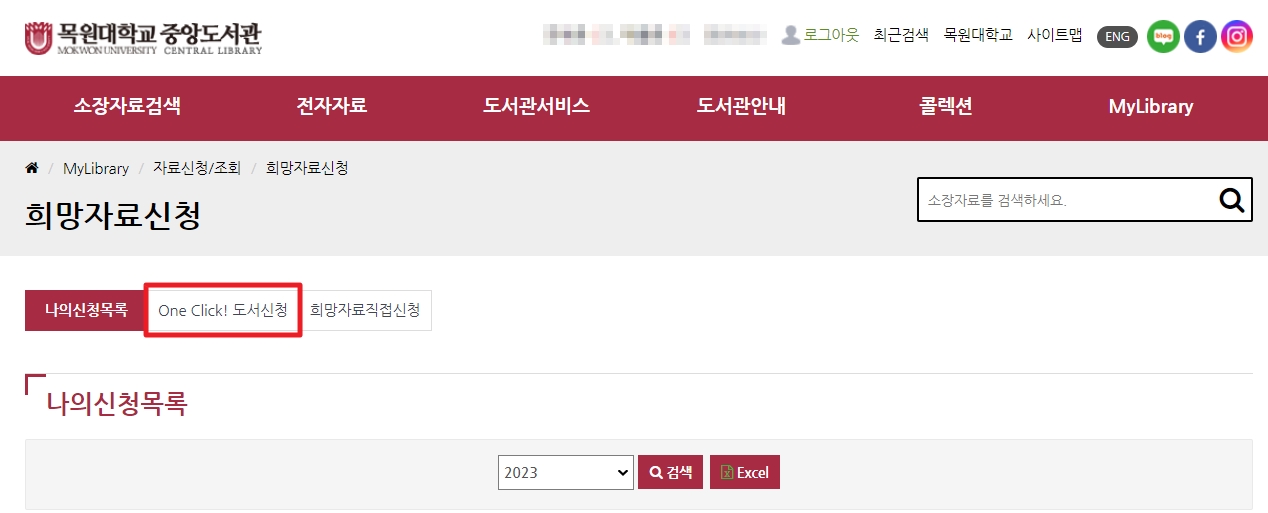 One-Click! 도서신청 방법
통합검색창에서 원하는 자료 검색(서명, 저자, ISBN 등 이용)
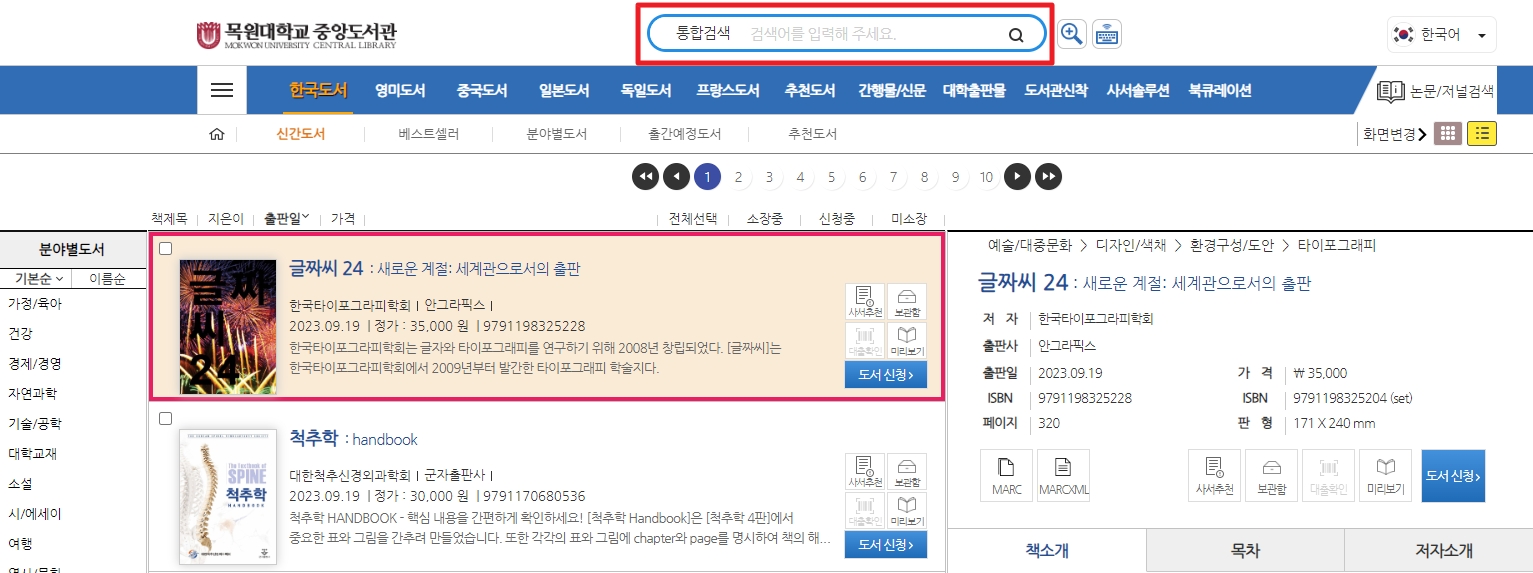 ※ E-CIP 소개
6개국(한국, 영미, 중국, 일본, 독일, 프랑스)의 최신간 등 약 2,400만 종의 서지 데이터를 제공하는 도서정보 전문 제공 솔루션으로서, 2023년 도서관 신규 시스템 도입
One-Click! 도서신청 방법
자료 검색 후, ‘도서신청’ 버튼 클릭
- 이미 다른 사람이 신청한 자료인 경우 :  ‘신청중’ 적색 표시
- 이미 도서관에서 가지고 있는 자료인 경우 : '소장중’ 녹색 표시
- 서명 옆에 '품절’ 이라고 뜬 경우 : 신청 불가능
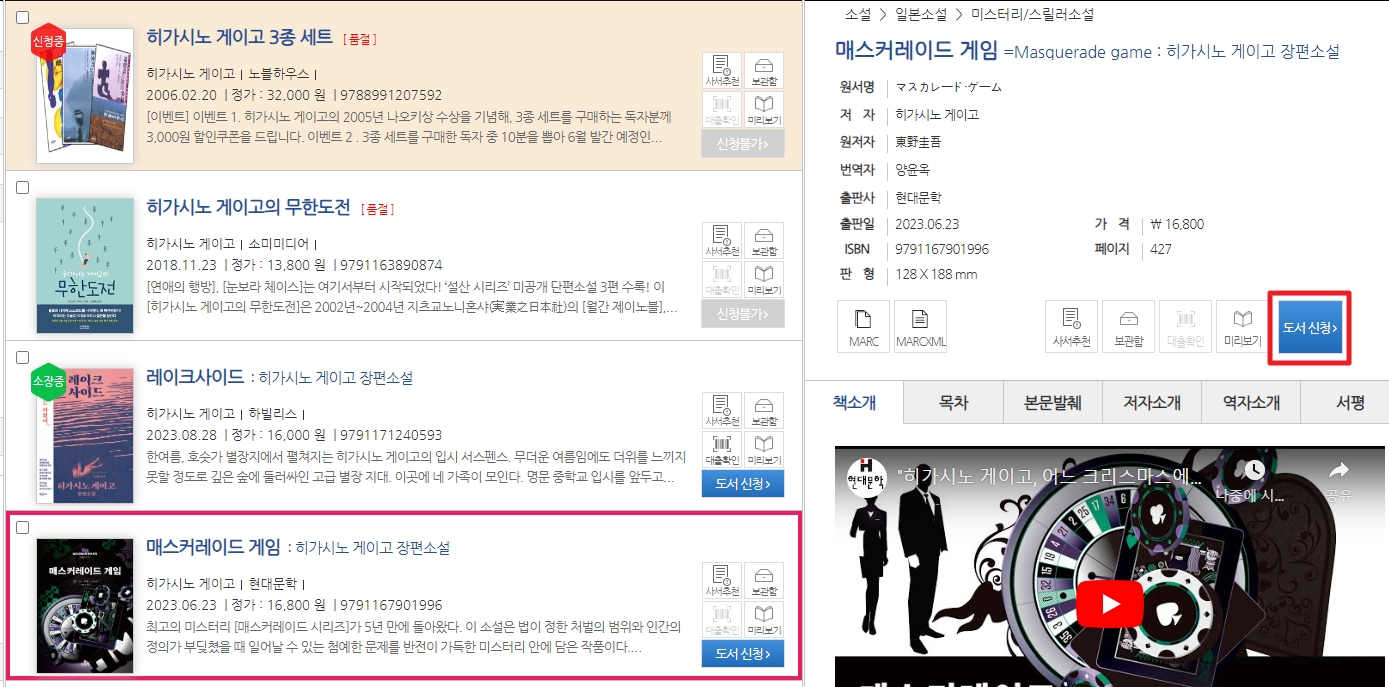 One-Click! 도서신청 방법
신청옵션 선택(필요시 비고사항 수기입력 가능) 후, ‘도서신청’ 버튼 클릭하면 끝!
자료가 도서관으로 입수된 경우, 종합정보시스템에 등록한 연락처로 문자 자동 전송
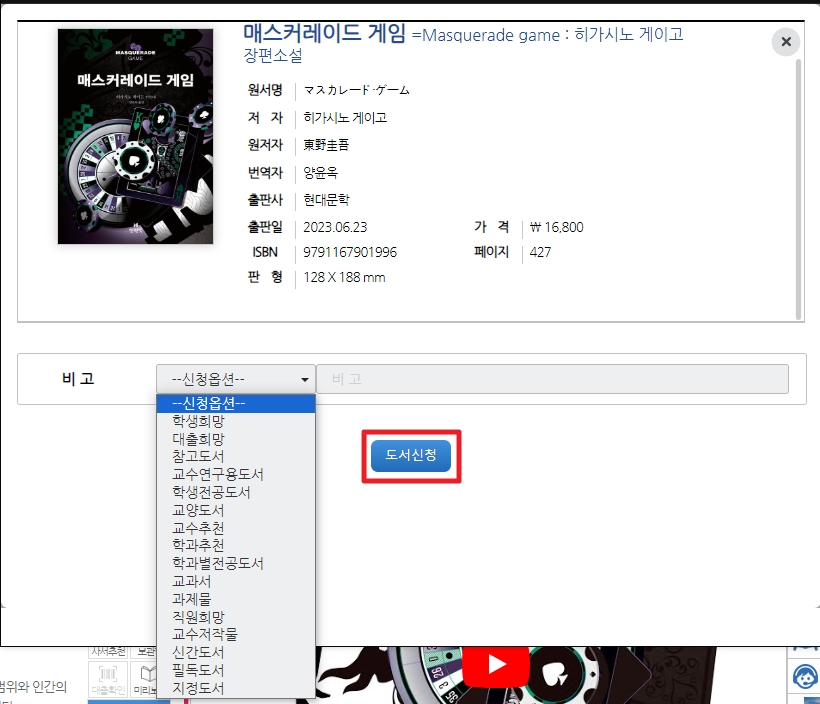 02
직접신청 방법
직접신청 방법
‘희망자료직접신청’ 버튼 클릭
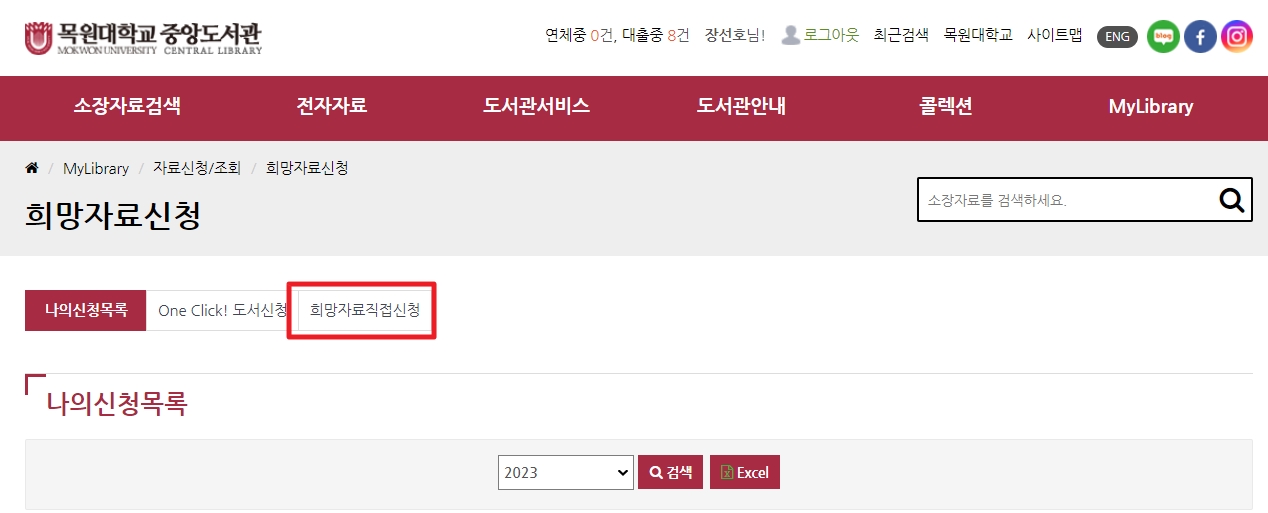 직접신청 방법
' * ‘ 표기 된 필수 입력항목 전부 입력 후, '저장’ 버튼 클릭
- 서지사항을 구체적으로 기재할 수록 정확하고 신속한 서비스 가능
- 잘 모르겠다면 해당 자료를 구입할 수 있는 인터넷 페이지를 찾아 URL을 비고란에 기재 요망
자료가 도서관으로 입수된 경우, 종합정보시스템에 등록한 연락처로 문자 자동 전송
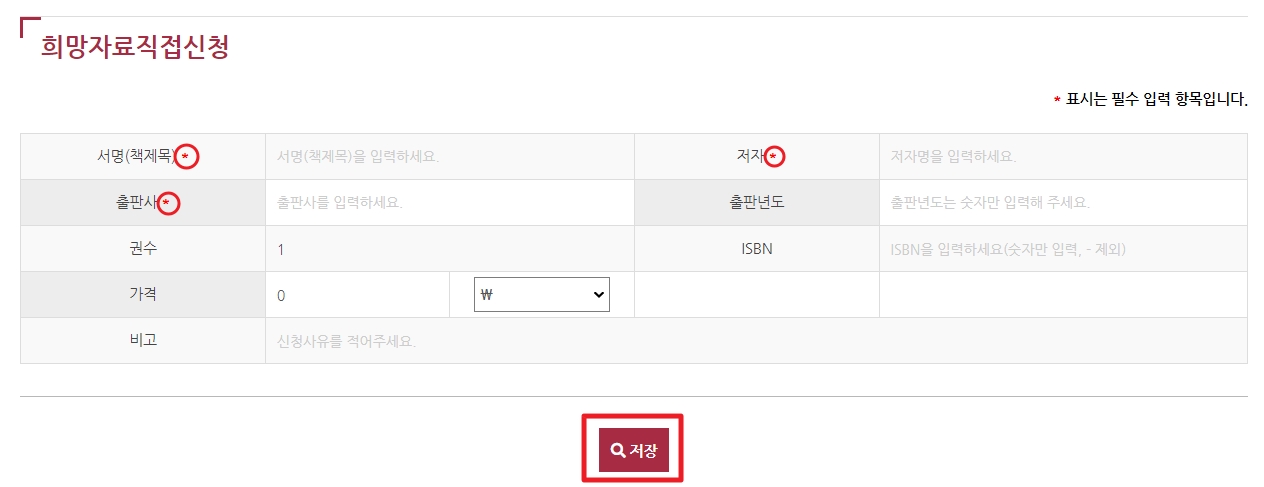 03
FAQ
FAQ
Q1. 개인당 희망자료 신청 가능 건수는 몇 권까지 인가요?
A. 전 신분(교ㆍ직원, 학생) 공통으로 (단행본의 경우) 한 달에 13책 이내로 가능합니다.
     단, 연체 등으로 인한 대출 정지기간에는 희망도서 신청이 불가능합니다.
Q2. 신청한 지가 언제인데 왜 빨리 들어오지 않나요?
      그리고, 자료 들어왔다고 문자를 받았는데, 왜 아직 대출할 수 없나요?
A. 국내 자료 / 국외 자료 여부에 따라 입수 시간이 다릅니다.
    또한, 자료 입수 후 장서로 등록되어 서가에 배가되기까지 작업으로 인한 시간이 소요됩니다.
    여건에 따라 변동의 여지는 있으나, 국내자료는 약 1 ~ 2주, 국외자료는 약 1개월 가량 소요됩니다.
    모든 작업이 완료되어 이용 가능한 상태가 되면 안내문자가 자동 전송됩니다.
Q3. 희망자료 구입 신청이 취소되었습니다.
A. 다음의 이유에 해당되는 경우 신청이 취소될 수 있습니다.
   - 해당 도서가 절판되거나 품절되어 구입할 수 없는 경우 / 시중에 출간되지 않은 자료의 경우
   - 도서관에 이미 같은 자료를 소장중인 경우
   - 소장에 적합하지 않은 자료의 경우(얇은 소책자, 8절지 문제집 등)
   - 신청 시 기재한 서지정보(도서정보)가 부정확하거나 불충분하여 도서 확인이 어려운 경우
MOKWON UNIVERSITY LIBRARY
감사합니다
문의 : 학술정보과 829-7213